Тема занятия: «Дополненная Реальность»
Над уроком работали: Барков Дмитрий, Тимофеев Иван, 
Ванин Владимир, Гаммал Герман, Авраменко Олег.
План урока
На этом уроке мы вам расскажем:

Чем отличается AR от VR?
Какие бывают виды AR?
В каких сферах применяется AR?
В чём возможности очков AR?
В чём преимущество очков AR?
Как пользоваться очками AR?
Какие одни из самых лучших моделей очков AR?
Расширенные дополнения к очкам AR
Где лучше приобрести очки AR?
Какая средняя стоимость очков AR?
Проблемы, выявленные при использовании очков AR
Распределение обязанностей
Источники
Опрос после урока
Что такое Дополненная Реальность и почему мы называем её AR?
AR (англ. augmented reality — «дополненная реальность») — технология наложения компьютерных слоёв на реальное пространство.
Вот в этой связи мы и  сокращаем «Дополненную Реальность» на AR, так как это проще и быстрее.
В чём разница между AR и VR?
В прошлый раз на нашем опросе к предзащите многие ошибочно приняли «Дополненную Реальность» за «Виртуальную Реальность» (Virtual Reality – Виртуальная Реальность). Поэтому сегодня ещё раз расскажем вам в чём разница:
AR (Augmented Reality) - это технология, которая позволяет пользователю взаимодействовать с виртуальными элементами, добавленными в реальный мир. 
VR (Virtual Reality) - это технология, которая погружает пользователя в полностью виртуальное окружение, отделяя его от реального мира.
AR очки (Apple Glasses):				VR очки (Sony PlayStation VR):
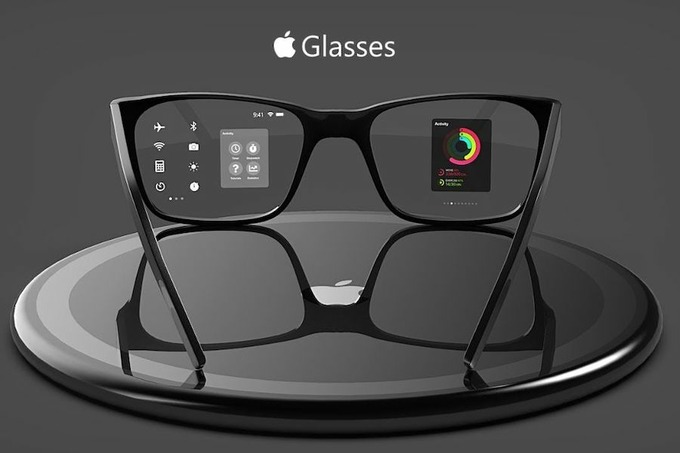 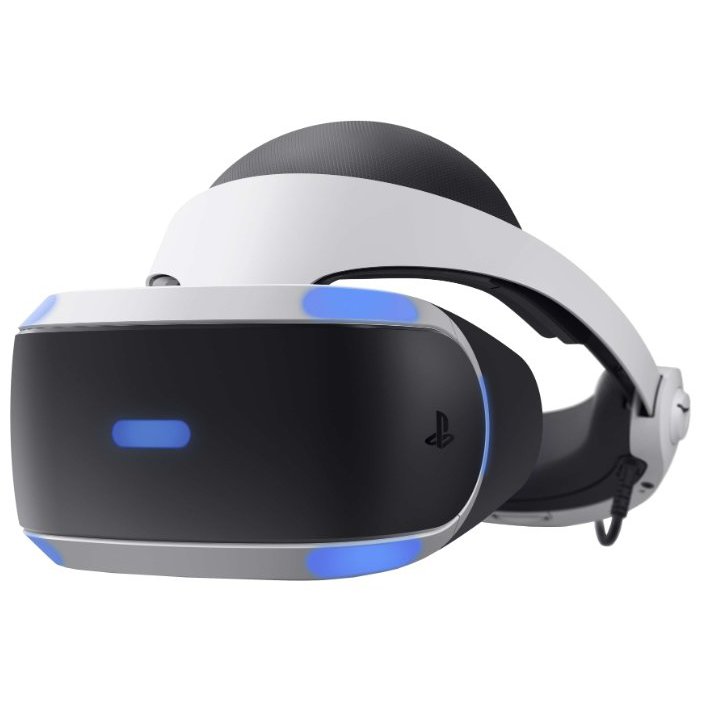 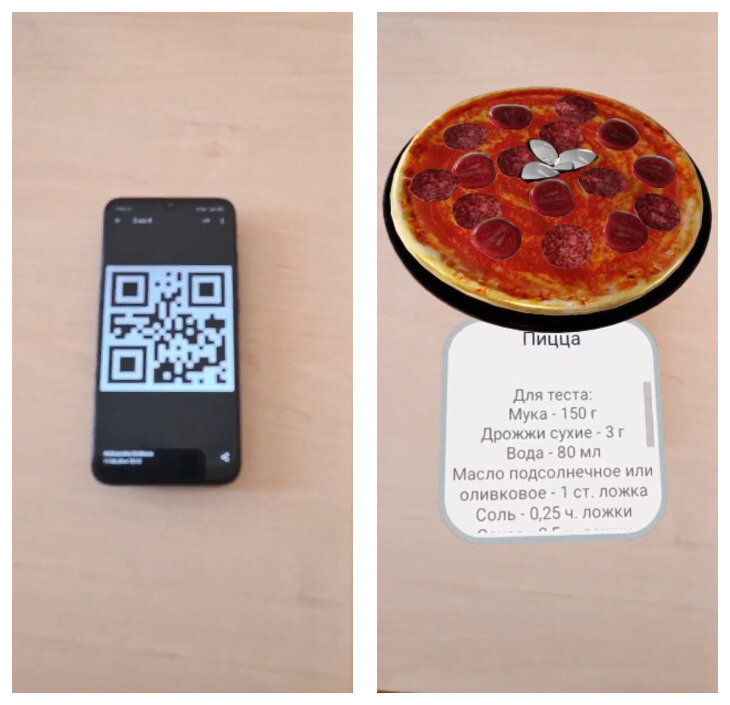 Какие бывают виды AR?
Маркерные (распознаёт маркер и накладывает поверх него 3D объект)

Безмаркерные (накладывается объёмное изображение)

Смешанные (смешанный с AR и VR)

В основном Дополненная Реальность используется при помощи очков AR
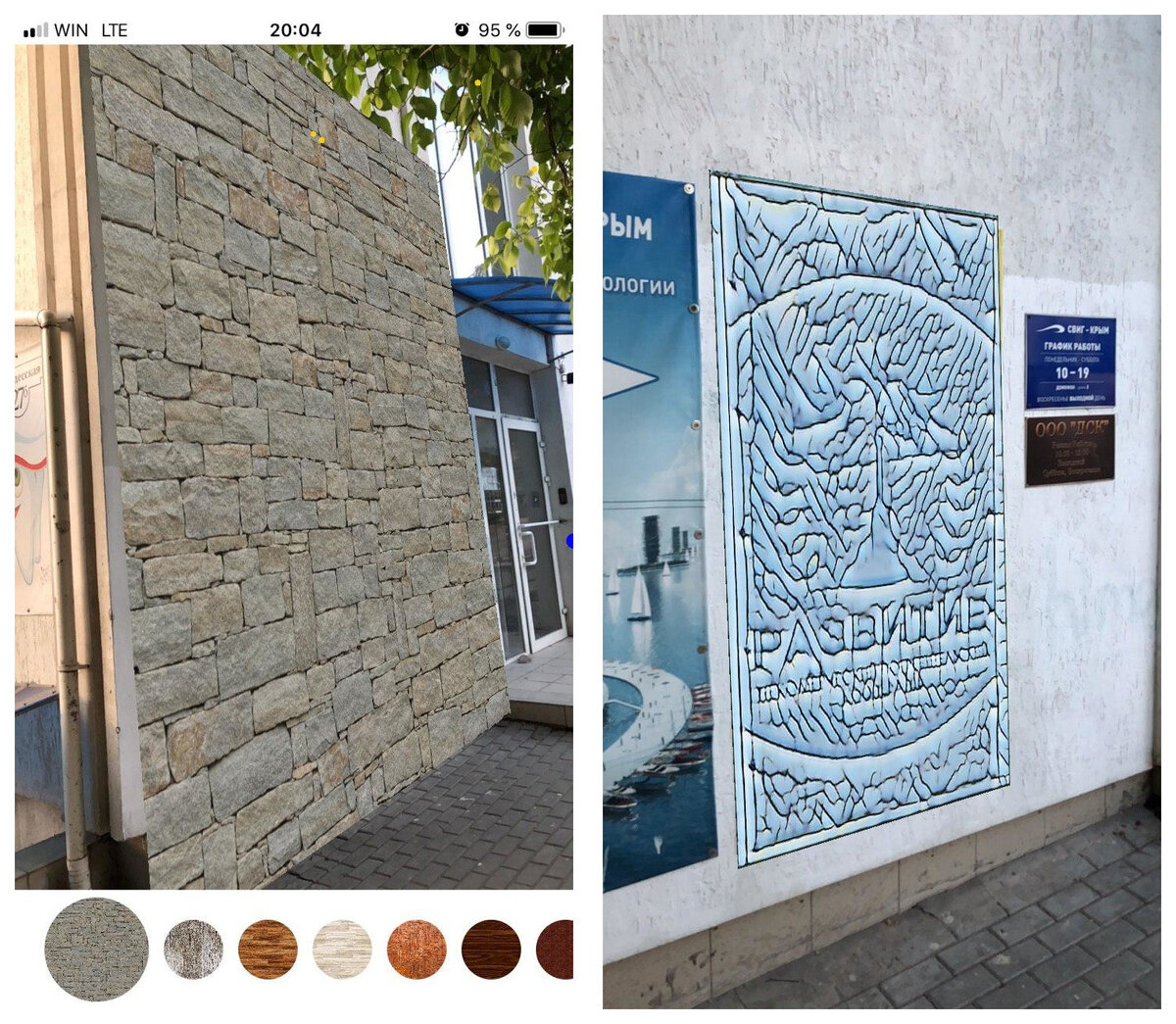 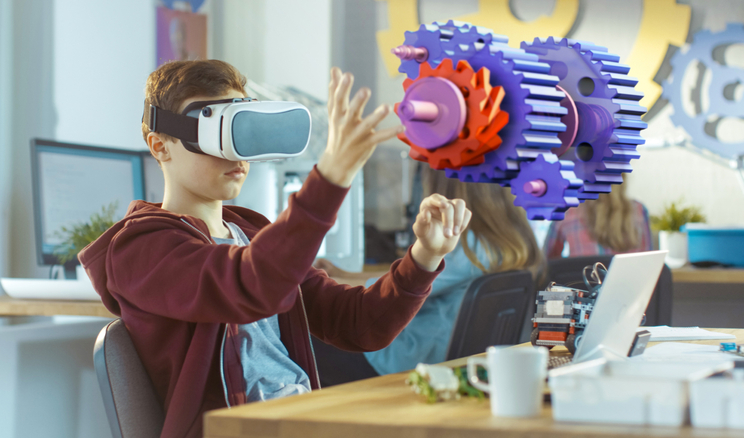 В каких сферах применяется AR?
AR применяется в различных сферах, включая медицину, образование, развлечение, розничную торговлю, архитектуру, моделирование и т.д. Она может использоваться для создания интерактивных обучающих материалов, улучшения восприятия информации, создания виртуальных магазинов, визуализации проектов и многого другого. 
Фото – примеры:
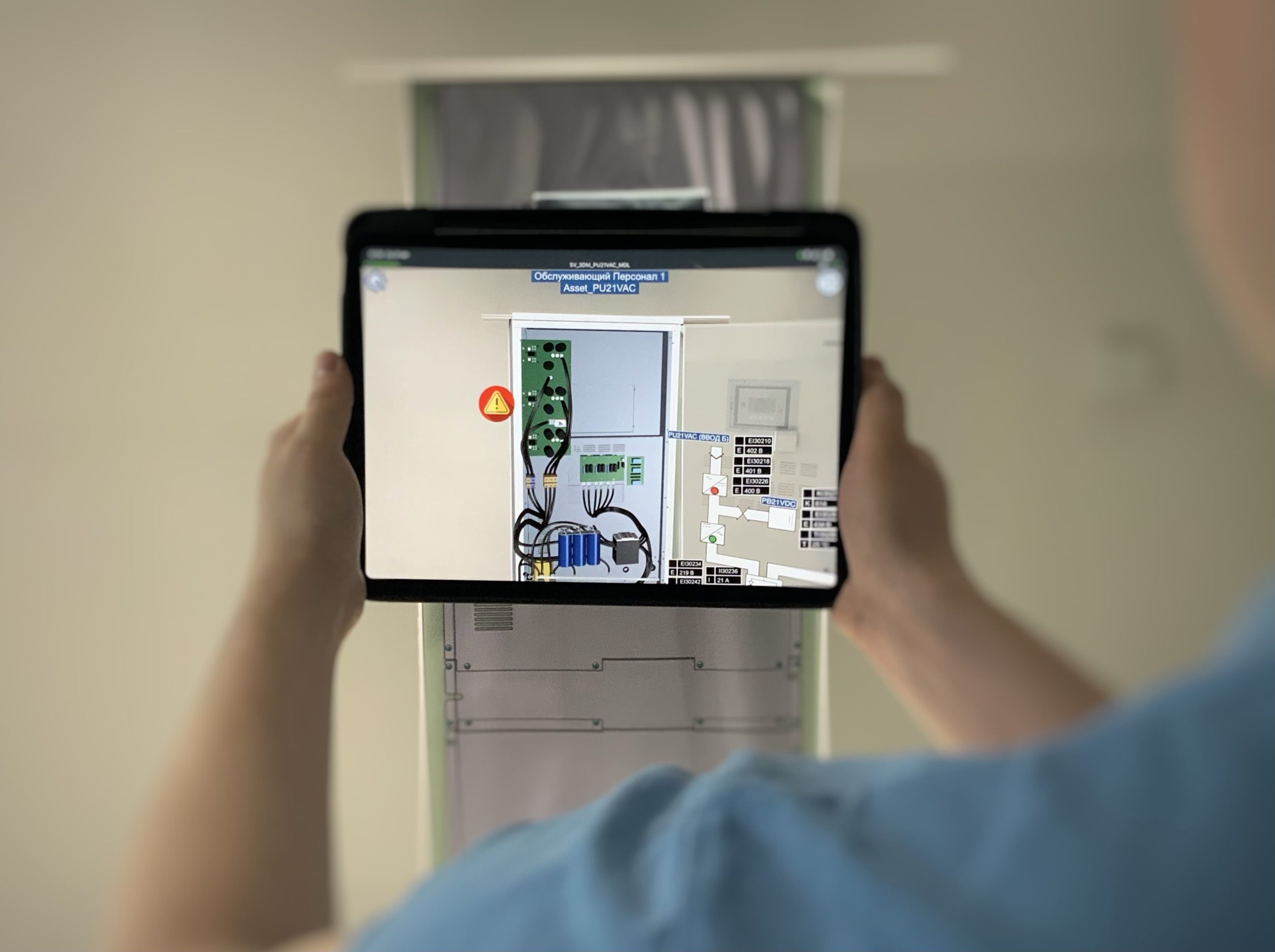 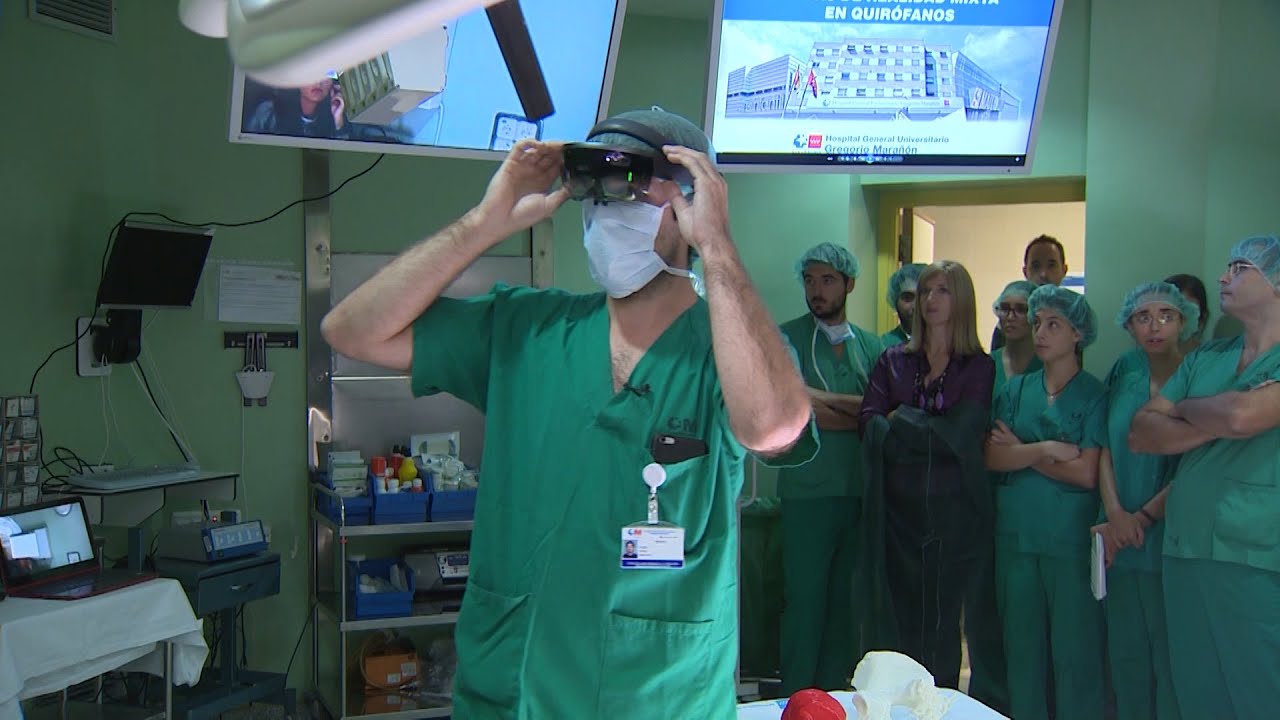 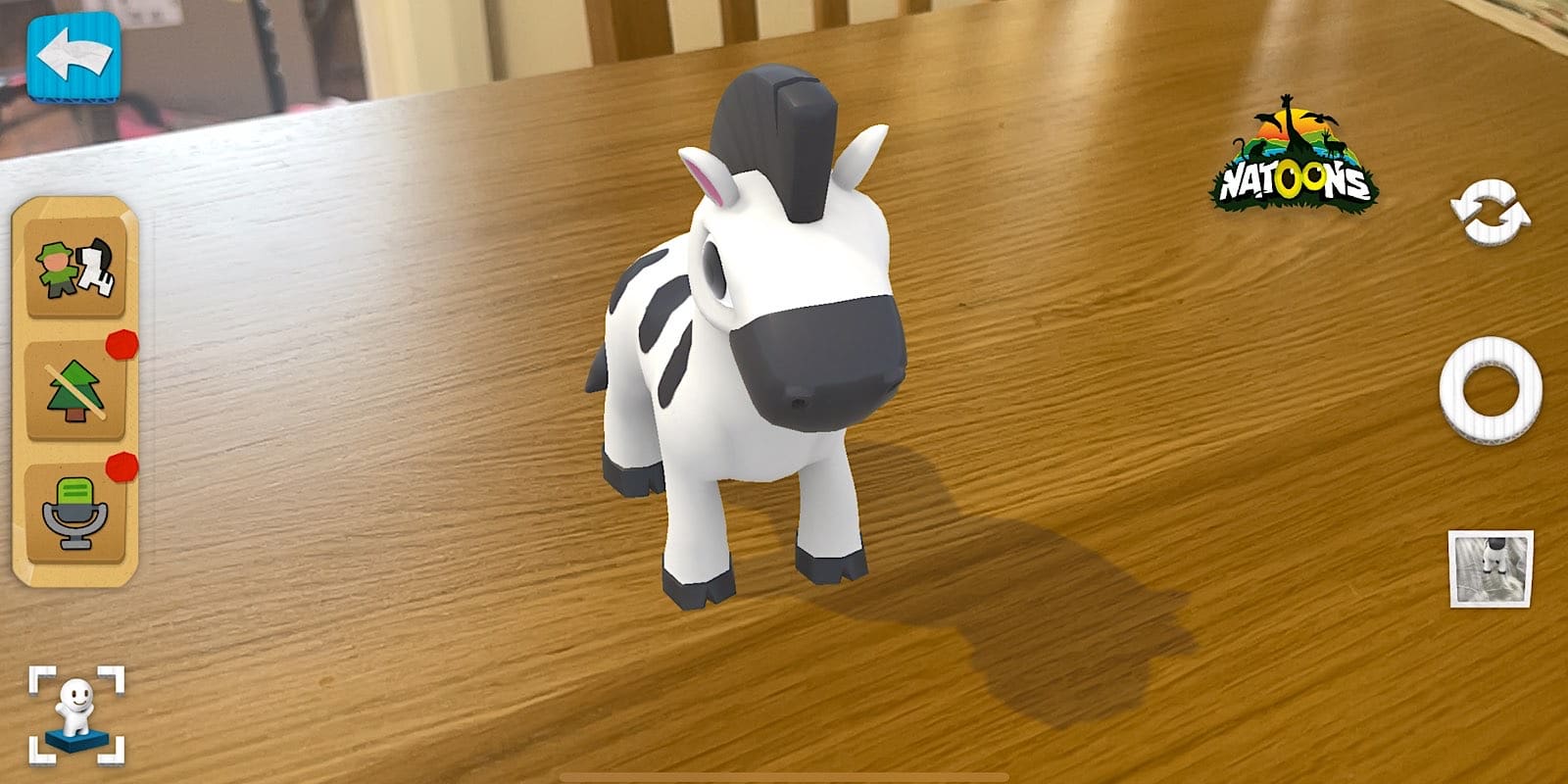 В чём возможности очков AR?
Очки AR позволяют пользователям взаимодействовать с виртуальными объектами в реальном времени, включая перемещение, вращение, изменение его формы и т.д. Они также могут предоставлять информацию о реальном мире, такую как направление, расстояние и другие детали в изменённом окружении.
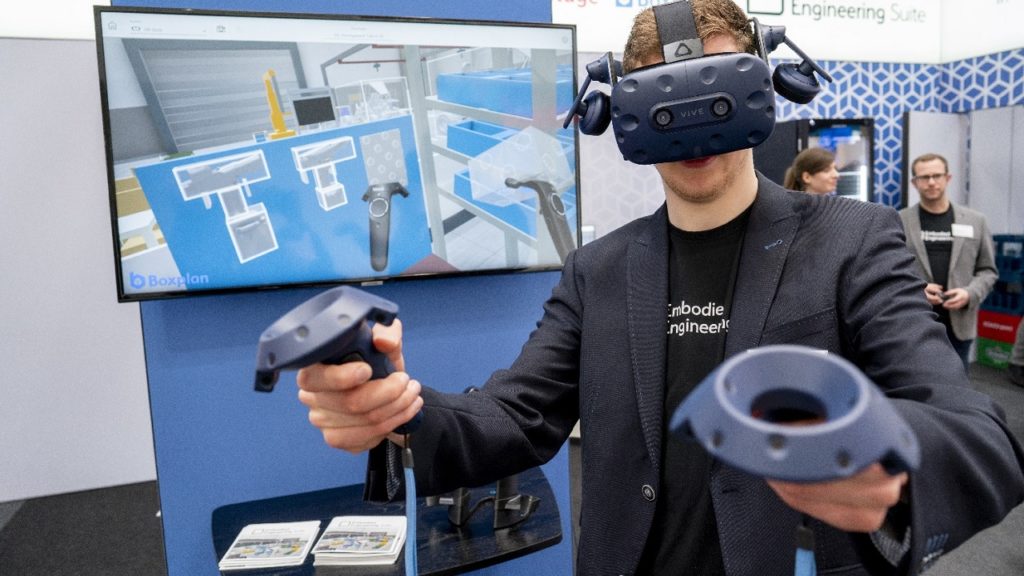 В чём преимущество очков AR?
Основное преимущество очков AR заключается в том, что они позволяют пользователям видеть виртуальные объекты в реальном времени и в своей среде. Они также обеспечивают более удобное и интуитивно понятное взаимодействие с виртуальными элементами. Данные дополнительные возможности в ближайшем будущем будут востребованы во многих рабочих сферах.
Как пользоваться очками AR?
Чтобы использовать очки AR, необходимо сначала убедиться, что они заряжены и подключены к устройству (например, к смартфону или компьютеру), которое обеспечивает контент AR. Затем достаточно надеть очки и настроить их подходящим образом для отображения виртуальных объектов. Управление очками AR осуществляется либо руками, либо специальным джойстиком.
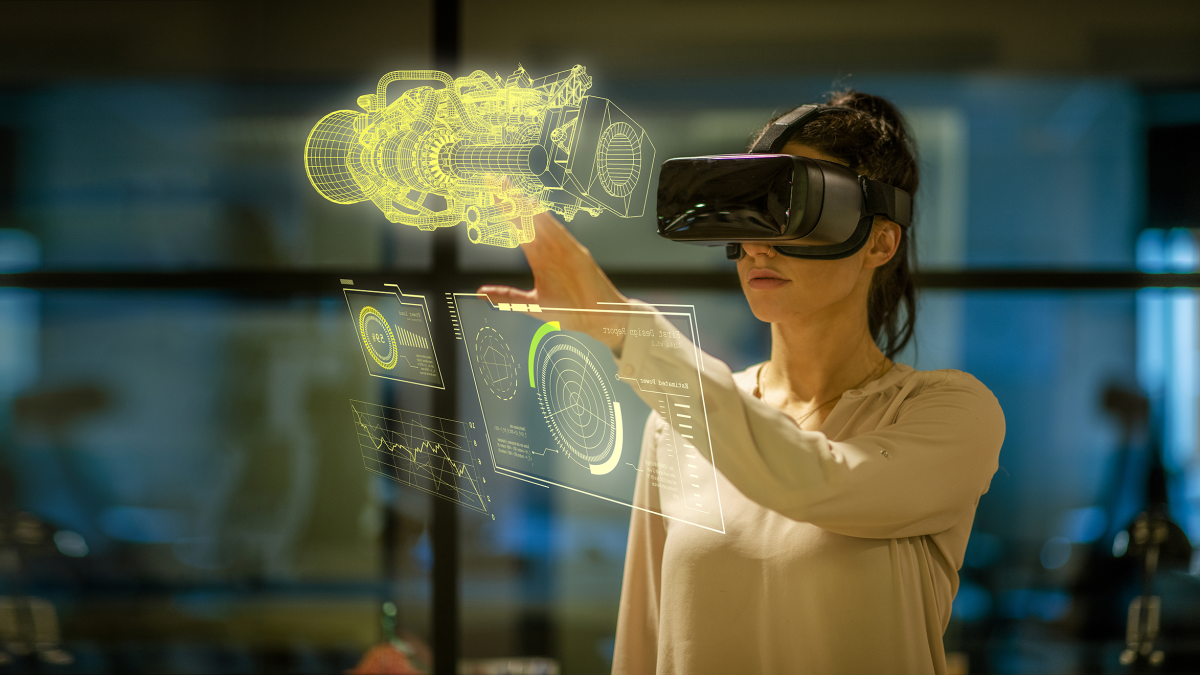 Какие одни из самых лучших моделей очков AR?
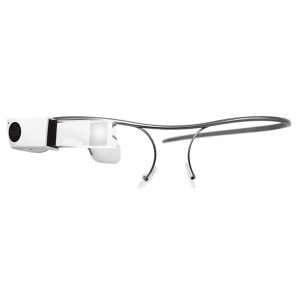 Google Glass Enterprise Edition: 

ThirdEye Gen X1: 

Meta 2: 

Apple Glasses:
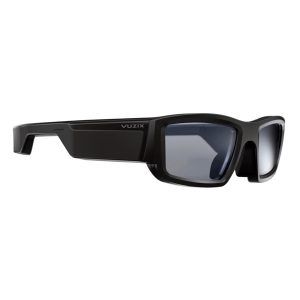 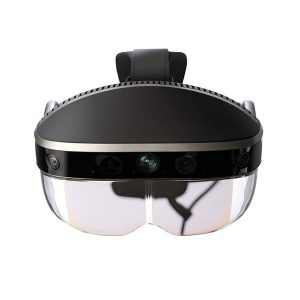 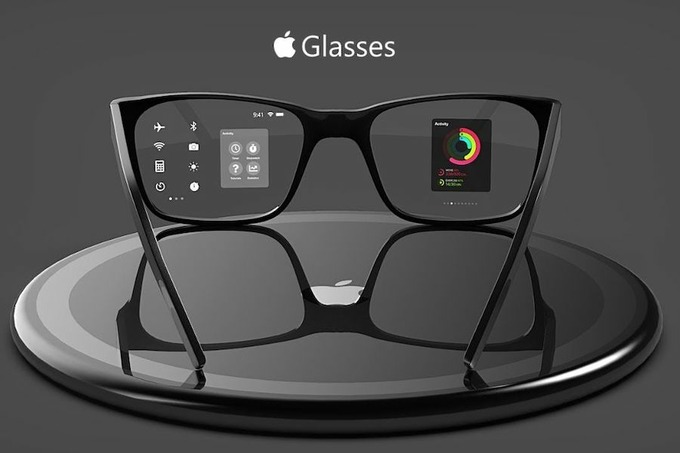 Расширенные дополнения к очкам AR
На сегодняшний день существует несколько видов очков AR, включая мобильные, которые работают вместе с смартфоном, автономные, которые имеют собственный процессор и память, и прозрачные, которые позволяют определять виртуальные объекты через прозрачную поверхность. Это всё является дополнениями к очкам AR.
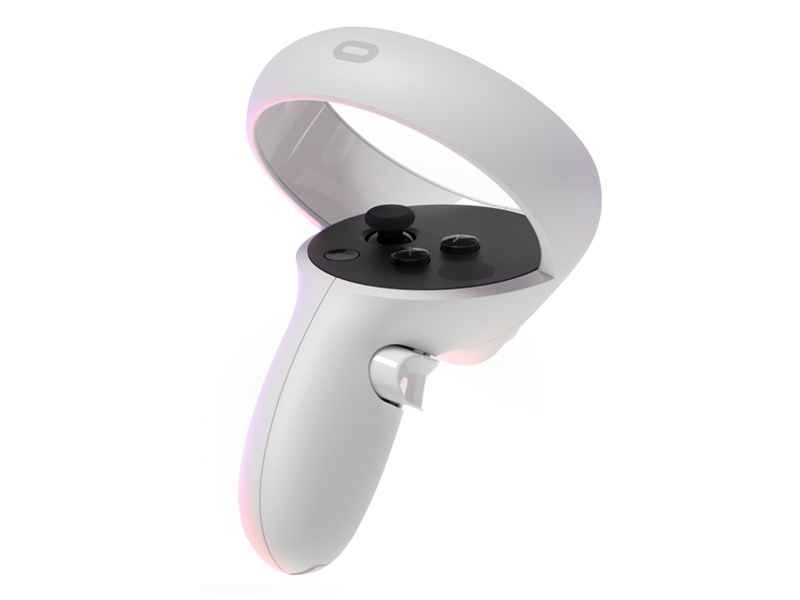 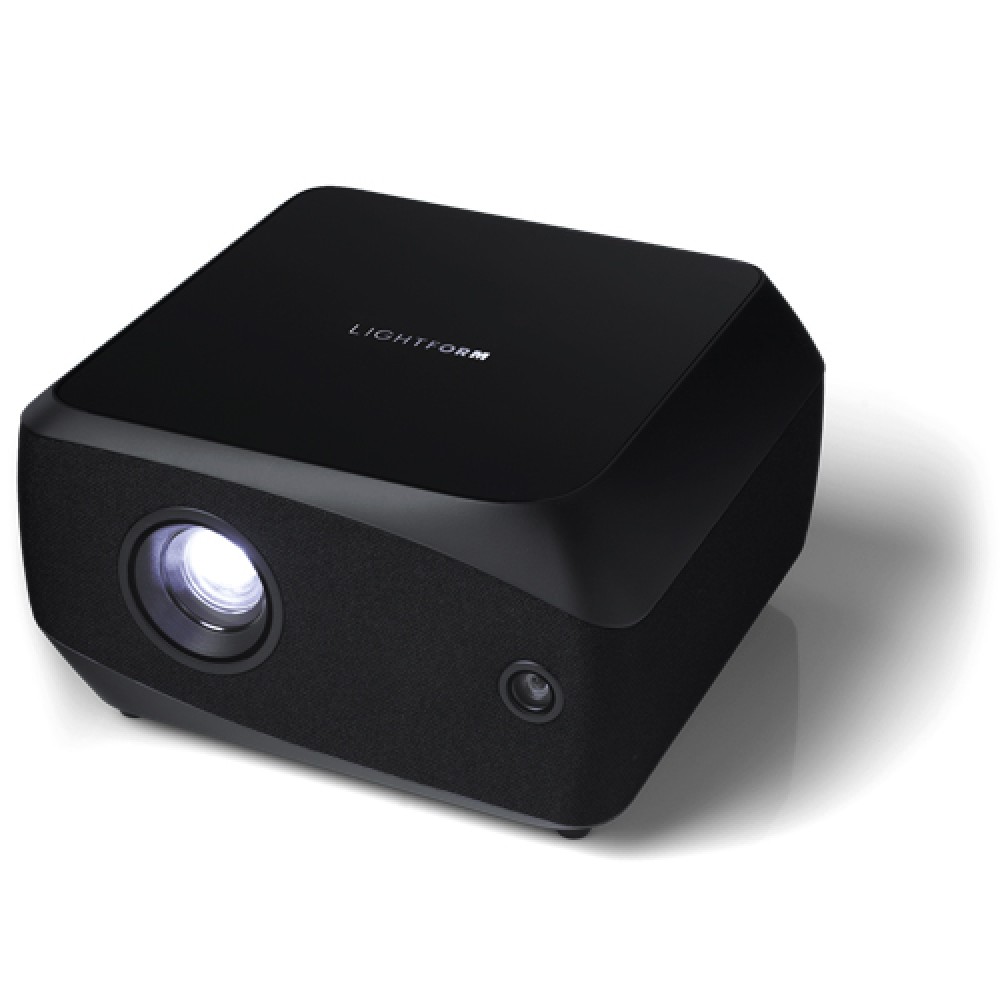 Где лучше приобрести очки AR?
По нынешним ценам выгоднее всего приобрести очки «Дополненной Реальности» на AliExpress, так как на этом маркетплейсе больше выбора и дешевле цены, учитывая, что данный продукт чаще всего экспортируется из Китая. Для покупателей из России эта торговая площадка – оптимальный выбор цены/качества. Однако, необходимо учесть долговременную доставку от производителя до покупателя - от месяца до двух.
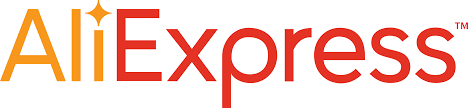 Какая средняя стоимость очков AR?
Средняя стоимость очков AR сильно варьируется в зависимости от производителя, функциональности и места заказа продукта. Цена может достигать до нескольких тысяч долларов США.
(В долларах США ≈ 700$ - 1000$, в рублях ≈ 65000₽ - 90000 ₽).
Проблемы, выявленные при использовании очков AR
Одной из основных проблем очков AR – это их достаточно высокая стоимость в настоящее время. 
Кроме того, при использовании очков AR возможно появление проблем с качеством отображаемого контента,   а также дискомфорта при их ношении (в этой связи рекомендуемое время пользования продукта не более чем 1,5 часа в день).
Распределение обязанностей
Барков Дмитрий: подготовил вопросы для опроса, осуществлил поиск необходимой информации из источников, составил план урока.
Тимофеев Иван: подготовил и оформил презентацию к уроку, осуществлял корректировку выданной информации, участвовал в разработке плана урока.
Гаммал Герман: составил план урока, выделил круг основных вопросов по теме урока.
Ванин Владимир: частично осуществлял работу к подготовке и оформлении презентации к уроку.
Авраменко Олег: осуществлял поиск первичный необходимой информации для презентации, подобрал источники.
Источники
SkySmart
Выбор экспертов 
AREAL
WELLSOFT 
VC.RU 
РБК Тренды 
RB.RU
Softline
AVTechno
OnCreate
Опрос
Спасибо за внимание!